PHYSICS
PROJECT 2 - ESSAY
The TOPIC for your ESSAY is:
Evaluate the use of lasers in medicine
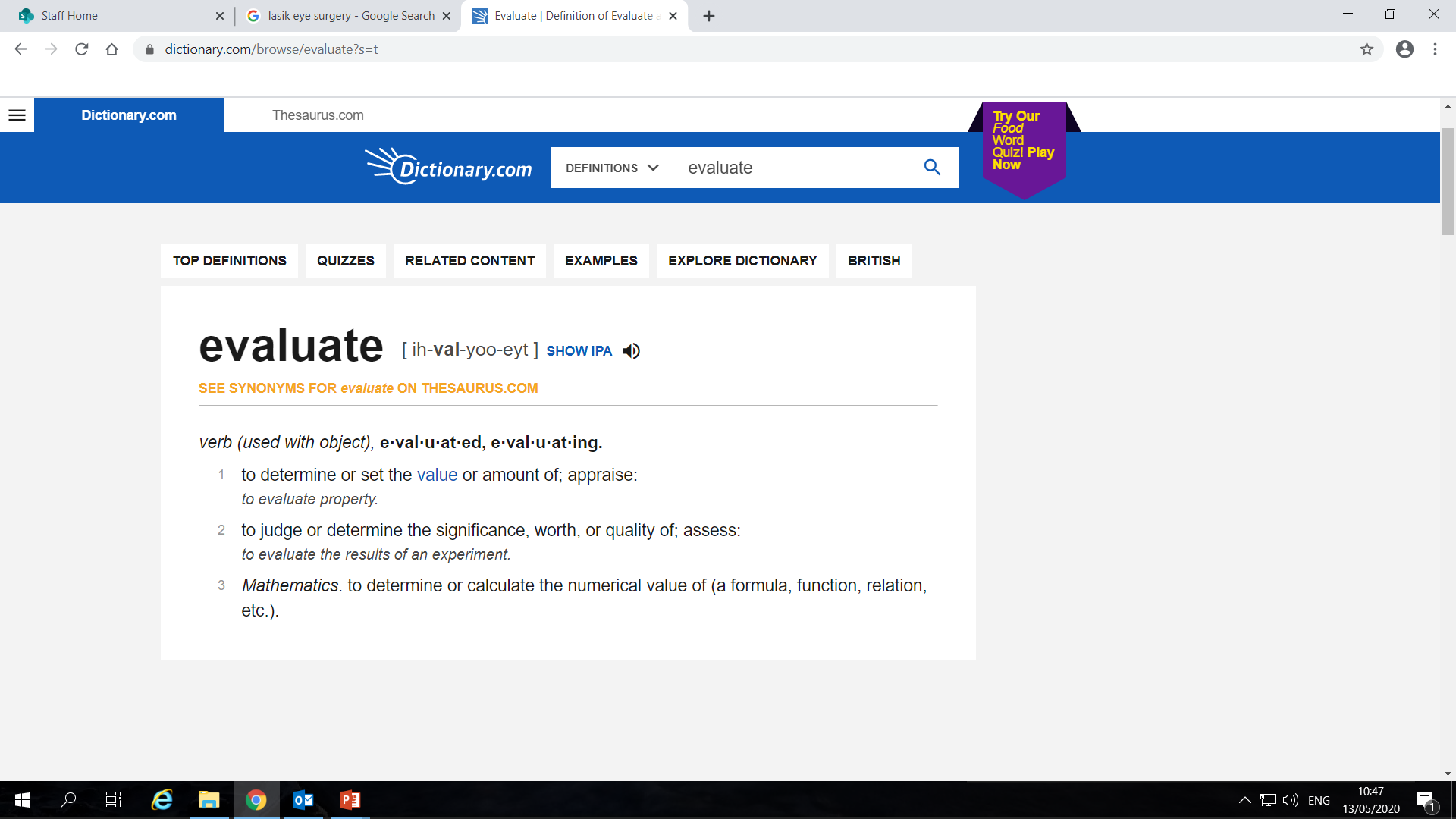 What is this project all about?
We want to see your appreciation for Physics in a field that has a focus on Chemistry and Biology. You will not need to explain Chemical or Biological concepts in depth. 

We especially want to see: 
How you write about Physical principles. 
Your ability to recognise the application of those Physical principles in the real world
Your ability to form judgements about the uses of those Physical principles
so, In light of the essay topic
What are the Physical principles behind a laser?
Here you will show your understanding of what a laser is. 

Where and how are lasers used in Medicine
Here you will show a variety of uses for lasers used in medicine.

What is my evaluation of the use of lasers in Medicine?
Having looked at what a laser is and where it is used, evaluate the use of lasers in medicine
referencing
You WILL need references in this project.

Follow the format of Harvard Referencing

You do NOT need to complete a literature review

You DO need IN TEXT citations
Format of your essay
As with any Essay, yours will follow the basic structure: 

Introduction
Body 
Conclusion
References

Calibri 12
Single spacing
Make use of paragraphs
Word Count: Upper limit of 1250 words
Rubric assessment